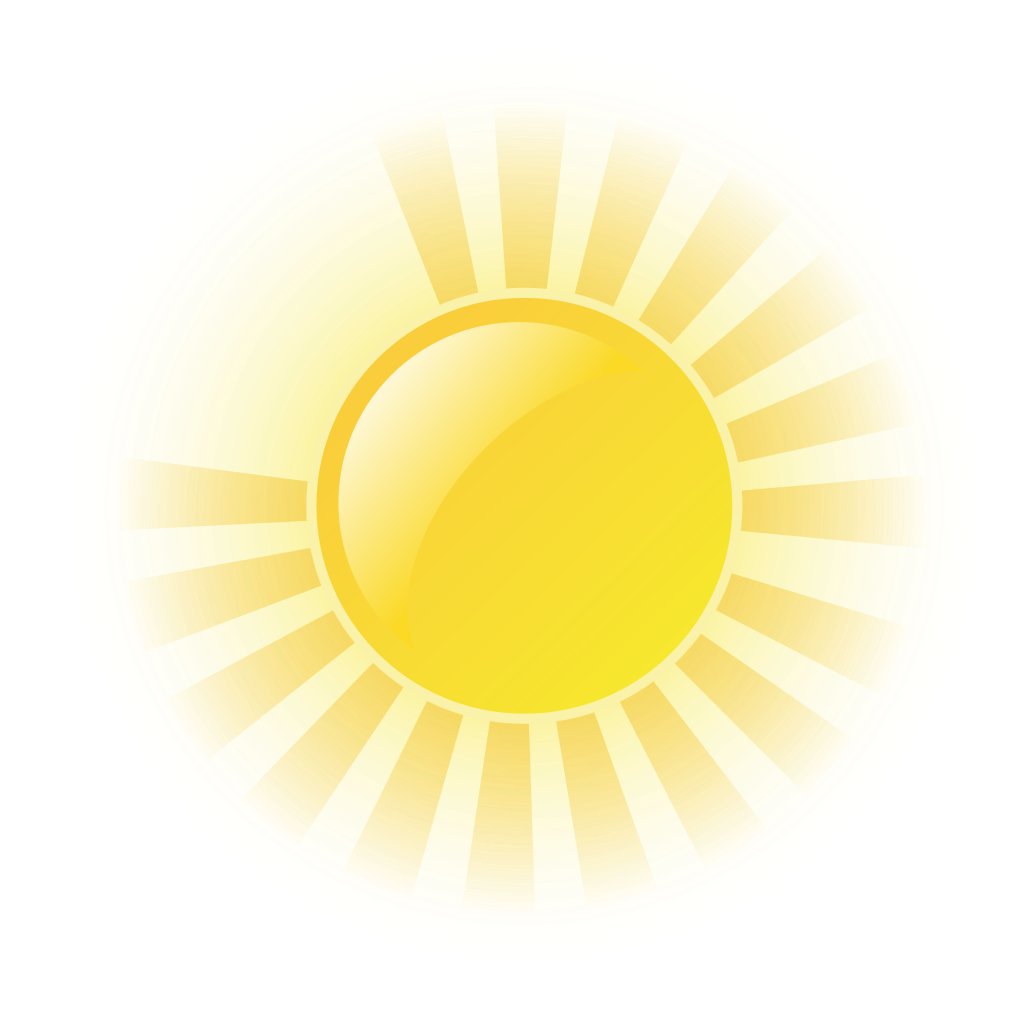 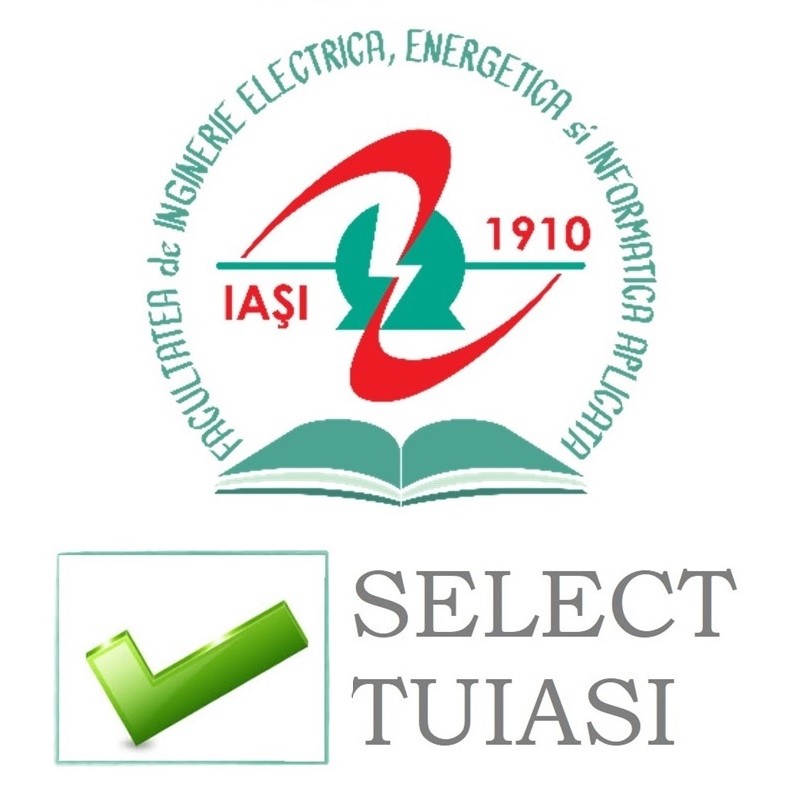 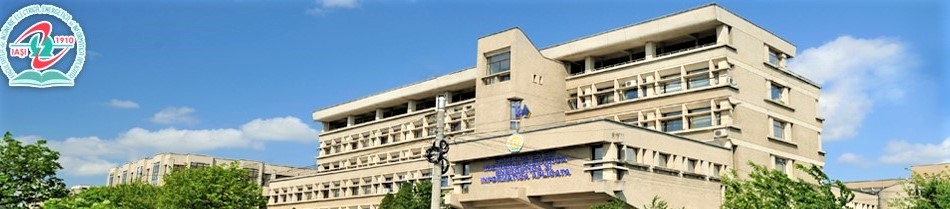 www. ieeia.tuiasi.ro/
Școala de vară 
“Student ELECTRO la TUIASI”
07 ÷ 21 Iulie 2024
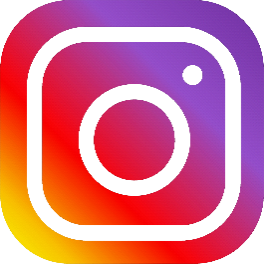 select_tuiasi
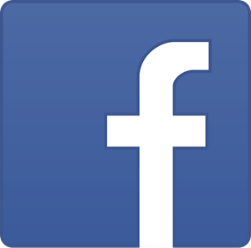 select_tuiasi
Încearcă studenția!
Sub-proiect finanțat din Schema de Granturi pentru Universități din cadrul Proiectului ROSE.
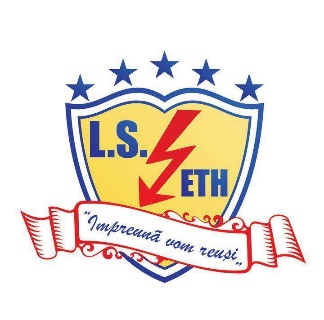 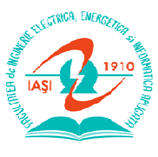 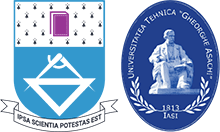 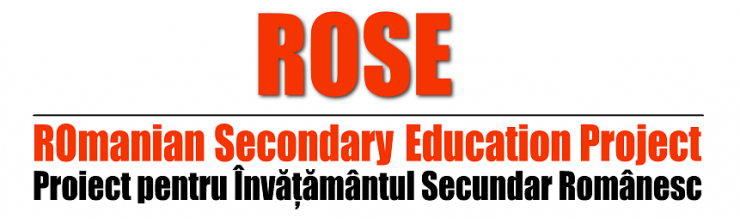